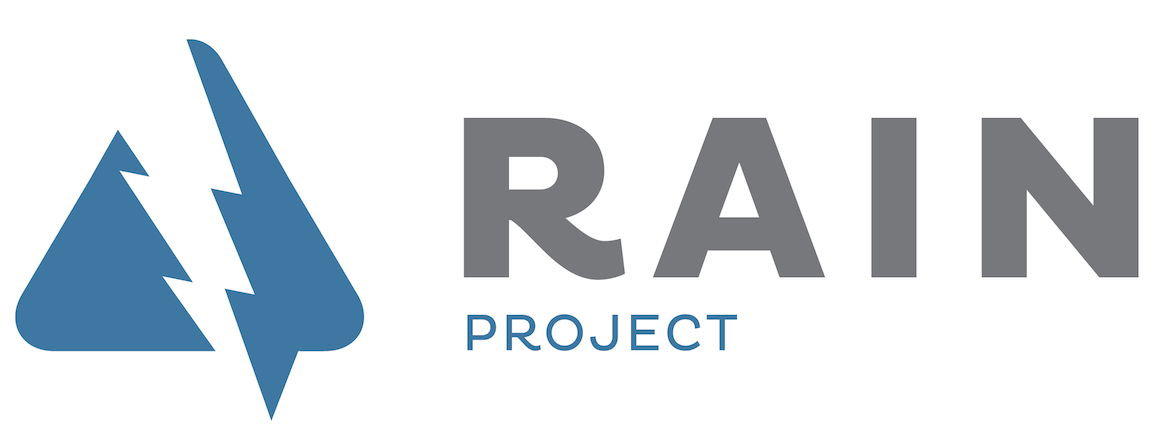 A Risk-Based Decision Making Framework
Noel van Erp & Pieter van Gelder
TU Delft 
h.r.n.vanerp@tudelft.nl
www.rain-project.eu
RAIN Workshop
Helsinki
15-02-2017
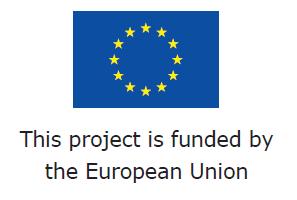 This project has received funding from the European Union’s Seventh Framework Programme for research, technological development and demonstration under grant agreement no 608166. The contents of this presentation are the author's views. The European Union is not liable for any use that may be made of the information contained therein.
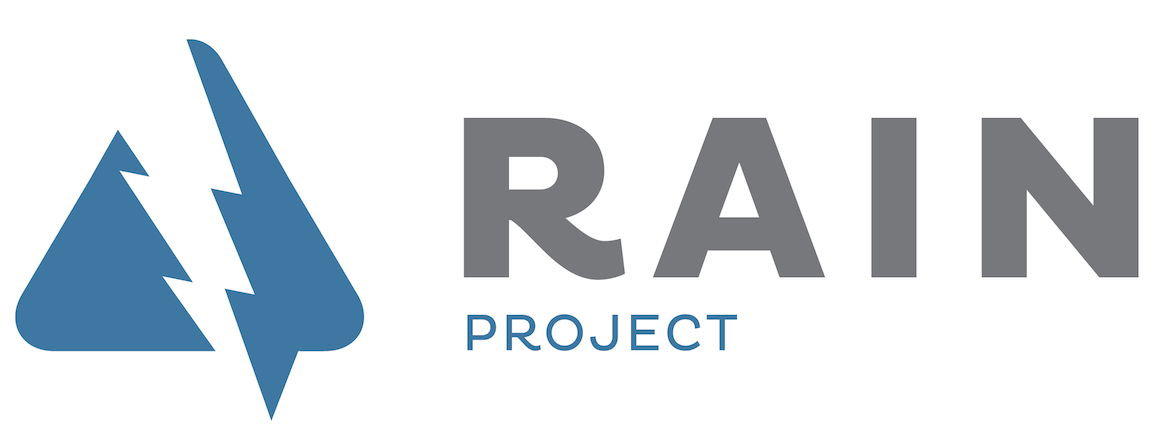 Decision Making
Is of all ages, 

Is of all climes,

Is done by everyone.
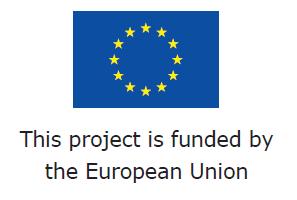 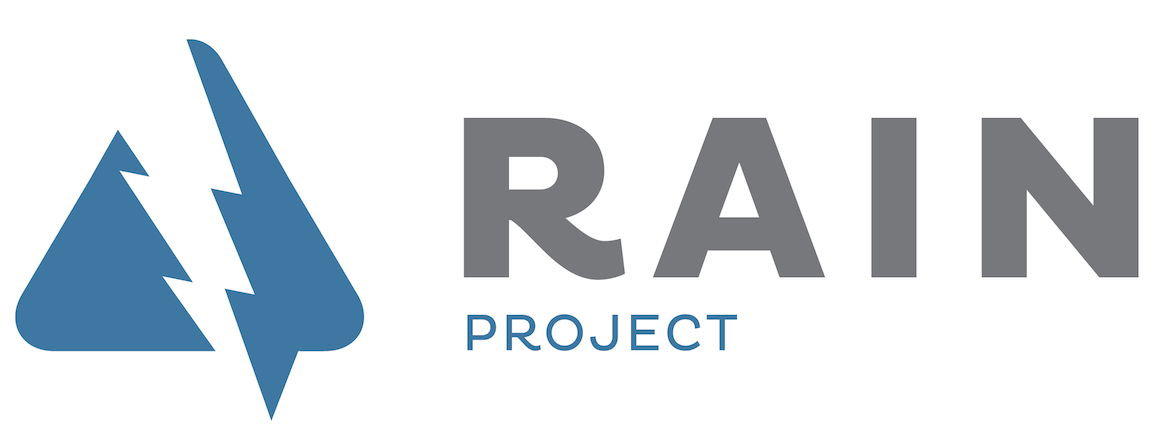 Herodotus (430 BC)
Try to foresee all the possibilities that might arise.

Judge how likely each possibility is, based on everything you can see and all your past experience.

In light of this, judge what the probable consequences of various actions would be.

Now make your decision.
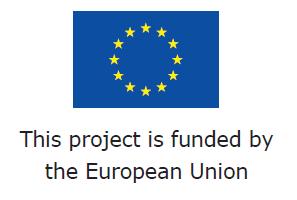 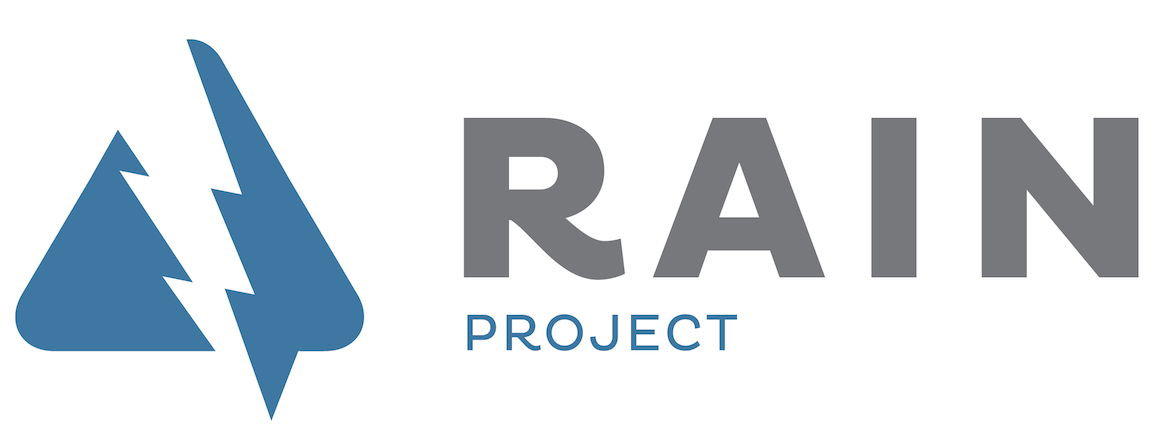 Cost-Benefit Analysis
Enumerate the possible actions that are open to you.

For each action enumerate the costs and the benefits.

For each action compute net-benefits 
net-benefit =  benefits  –  costs 

Choose that action which has the greatest net-benefit.
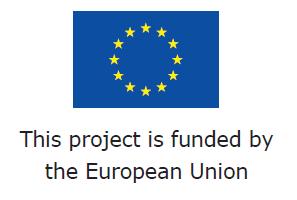 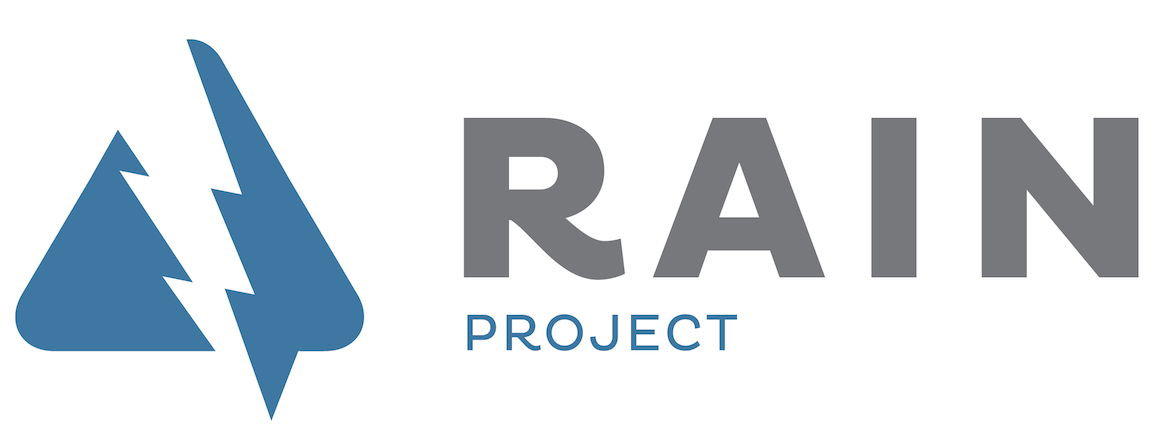 Cost-Benefit Analysis
Focus of cost-benefit analysis lies on quantification of costs and benefits, not so much on probabilities.

Certain state of knowledge implicitly assumed.

But reality is often uncertain.

Uncertainty regarding the consequences of our (in)actions are the essence of ‘risk’.
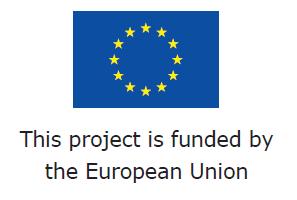 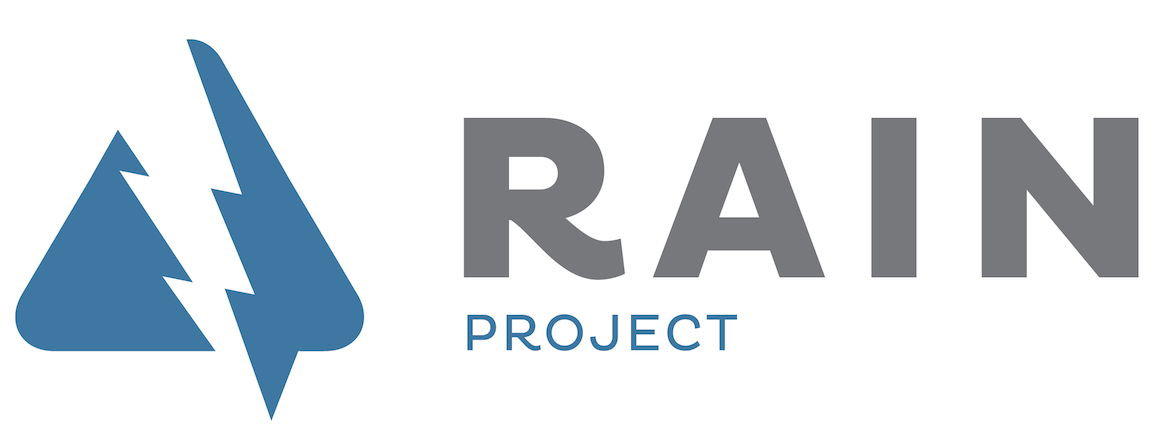 Risk-Based Decision Making Framework
Enumerate all possible actions that are open to you.

For each action enumerate all possibilities.

To each possibility in a given action assign a probability and a net-benefit. 

Choose that action that has a net-benefit probability distribution that lies the most to the right on the net-benefit axis.
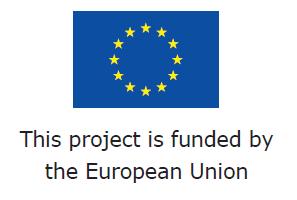 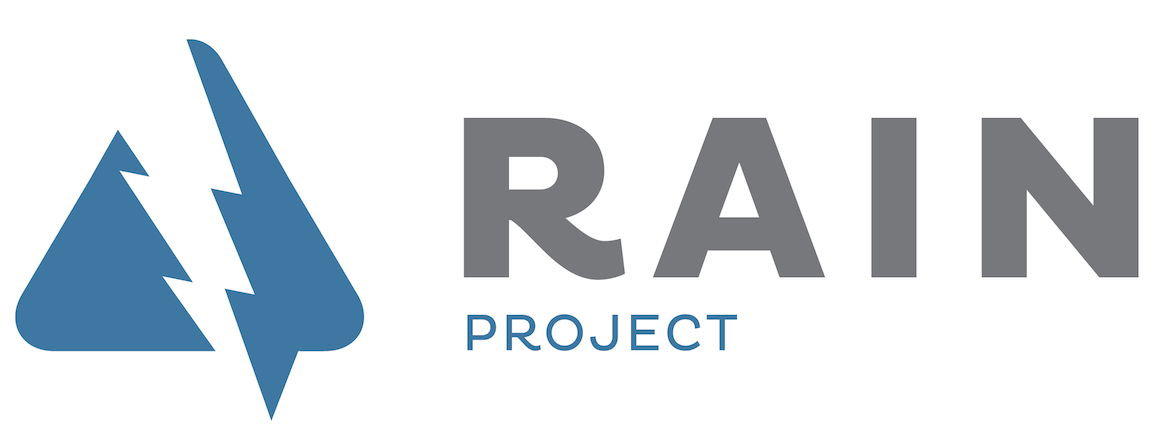 The Two Phases of the Framework
Inference phase:

Enumerate all possible actions that are open to you.

For each action enumerate all possibilities.

Assign to each possibility in a given action a probability and a net-benefit. 

Decision phase:

Choose that action that has a net-benefit probability distribution that lies the most to the right on the net-benefit axis.
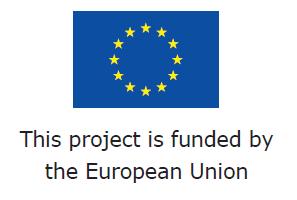 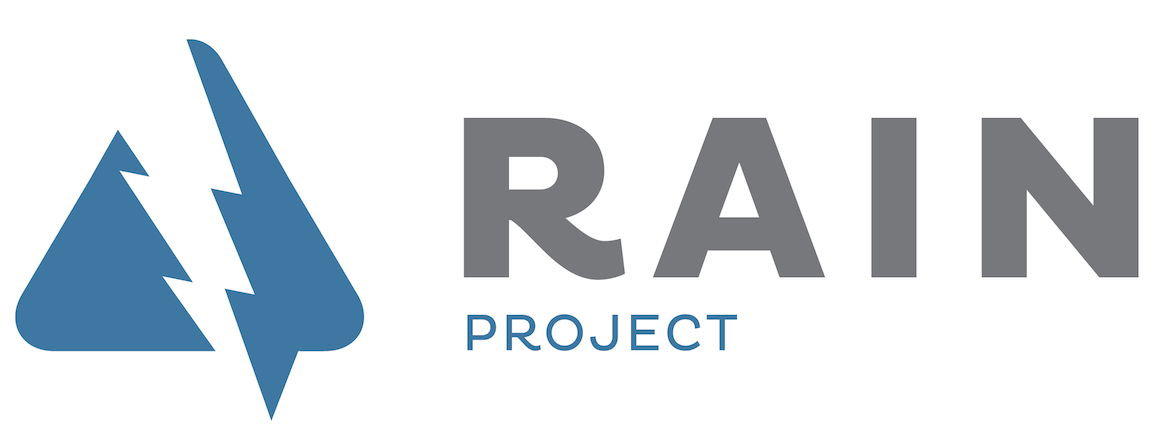 Inference Phase
Modelling of net-benefit probability distributions for

Single hazards
Multiple hazards
Cascading effects


Taking into account

Human and organizational factors


By way of (Bayesian) probability theory

Bayesian networks
Event trees


“Based on everything you can see and all your past experience.”

Physical theory
(GIS) Data
Expert judgment
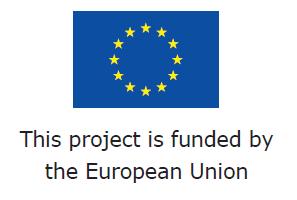 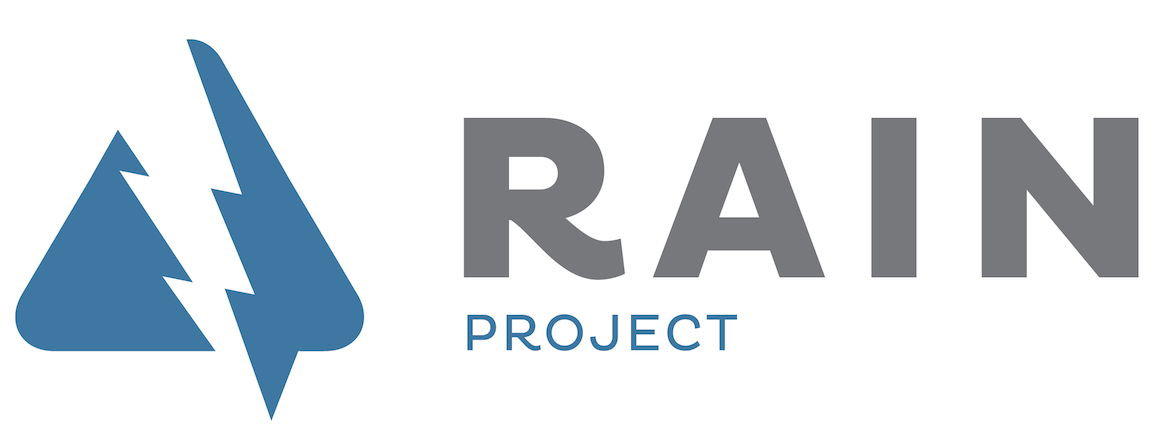 Zooming-In
Modelling of cascading effects in the inference phase.

Cascades propagate through time.

Cascades are modelled as Markov processes.
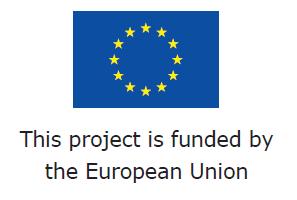 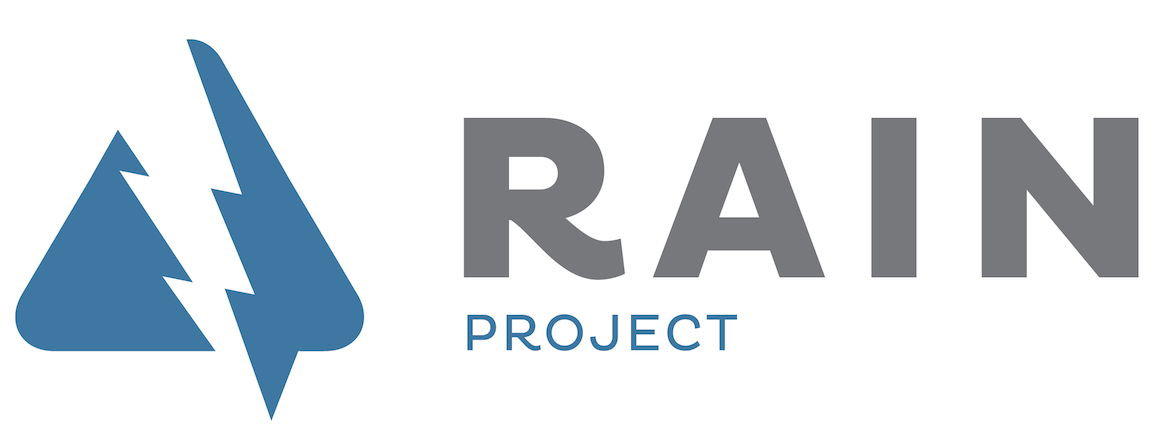 Markov Processes
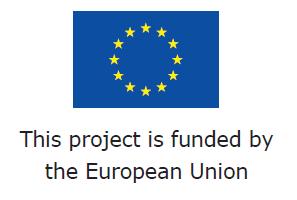 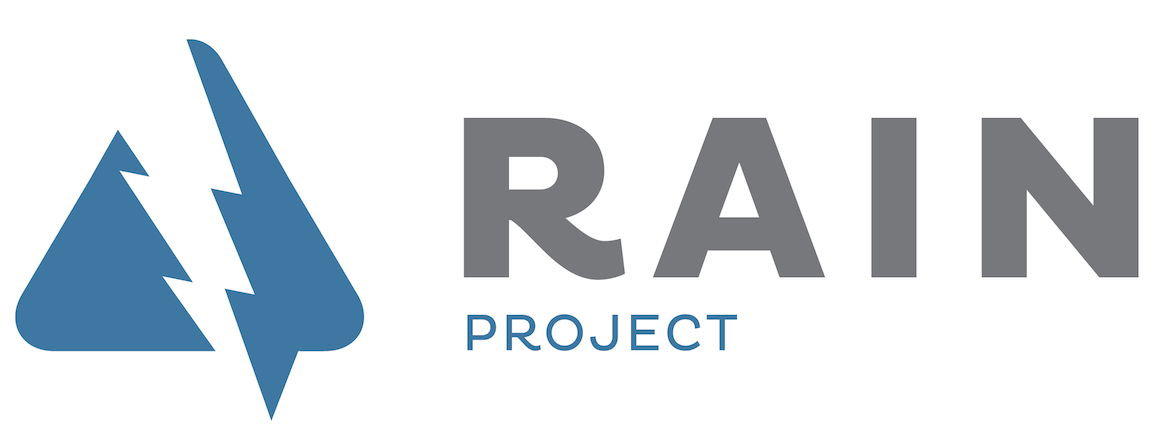 Inference Phase
Goal: Construct net-benefit probability distributions for each possible action.

Use probability theory.

Most labour intensive part of framework.

“Based on everything you can see and all your past experience.”

Open-ended research problem.
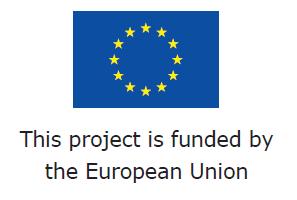 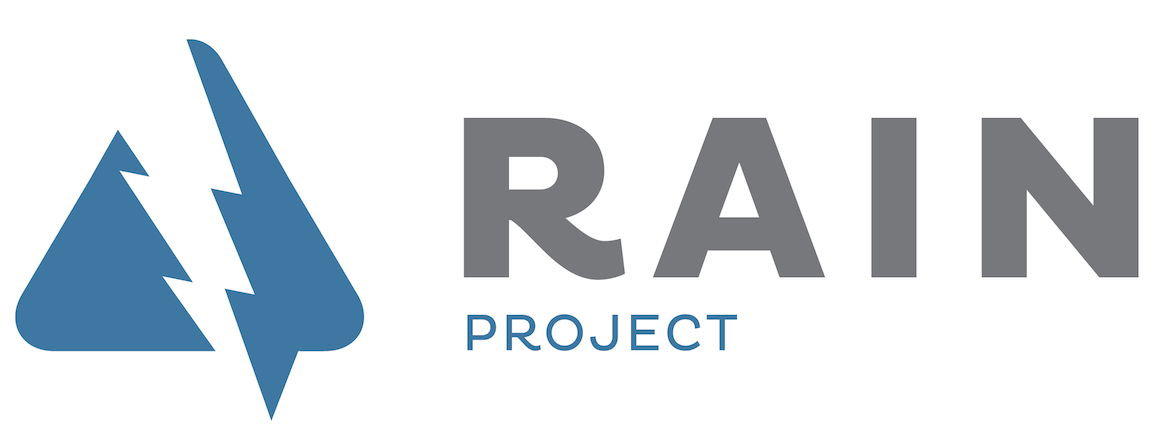 What is Risk?
Risk is operationalized as a position measure of net-outcome probability distribution.

“Choose that action that has a net-benefit probability distribution that lies the most to the right on the net-benefit axis.”

Traditional risk measures on net-outcome probability distributions are 
The Mean (17th century Amsterdam stock-exchange),
Some Lower-/Upper-Bound (Value At Risk/Design criteria)

For the RAIN project there is proposed an alternative risk measure.

Position of a probability distribution is a function of the positions of
k-sigma Lower-Bound (worst-case), 
Mean (projected outcome), and
k-sigma Upper-Bound (best-case).
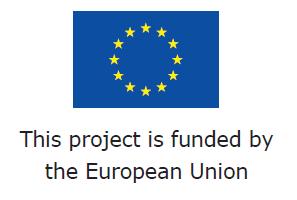 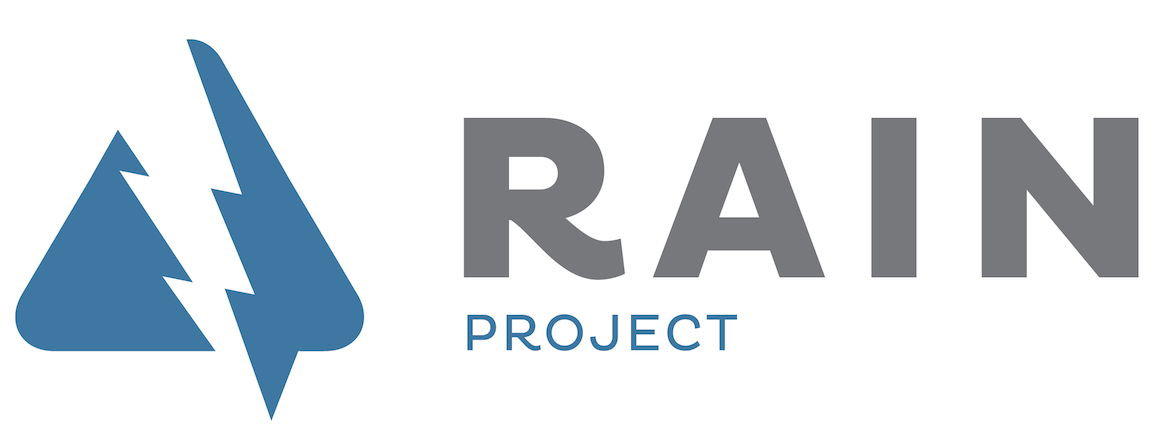 Decision Phase
Always maximize position of net-benefit probability distribution.


Regardless whether or not these probability distributions are for 

Single hazards
Multiple hazards
Cascading effects


By way of the Bayesian decision theory

An outline of the Bayesian decision theory (Van Erp, Linger, & Van Gelder, 2016)
Bayesian decision theory: a simple toy problem (Van Erp, Linger, & Van Gelder, 2016)
Operational safety economics (Reniers & Van Erp, 2016)
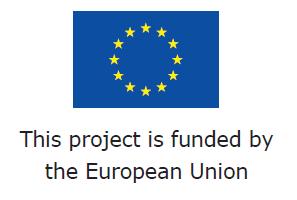 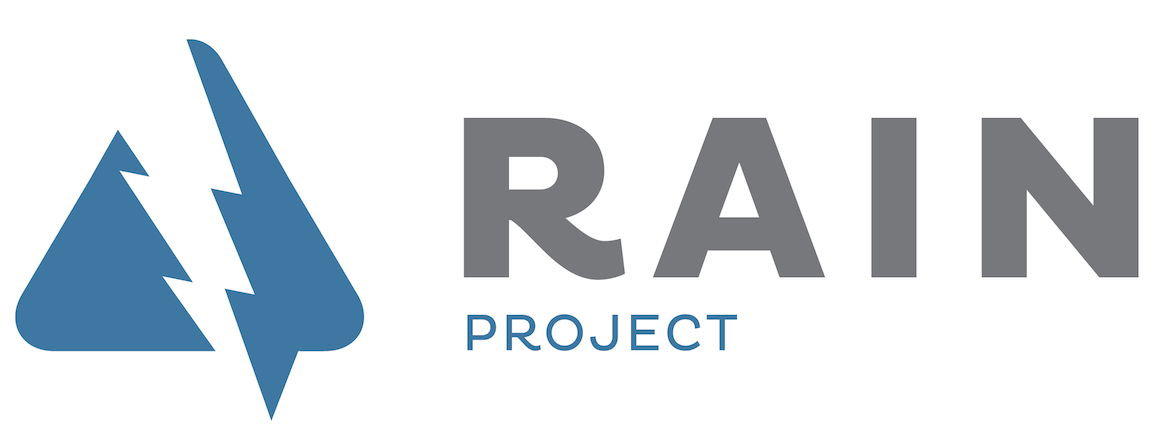 Decision Phase
Goal: Choose action that maximizes the position of a given collection of net-benefit distributions. 

Highly procedural.

Closed research problem.

Once you have decided on what constitutes a “position” for a probability distribution.
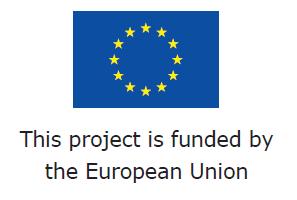 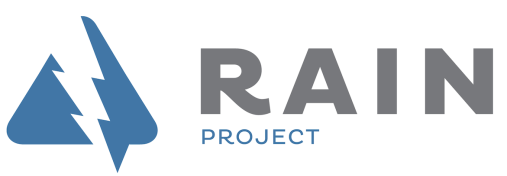 Risk-Based Framework
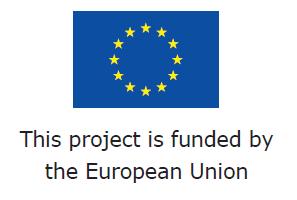 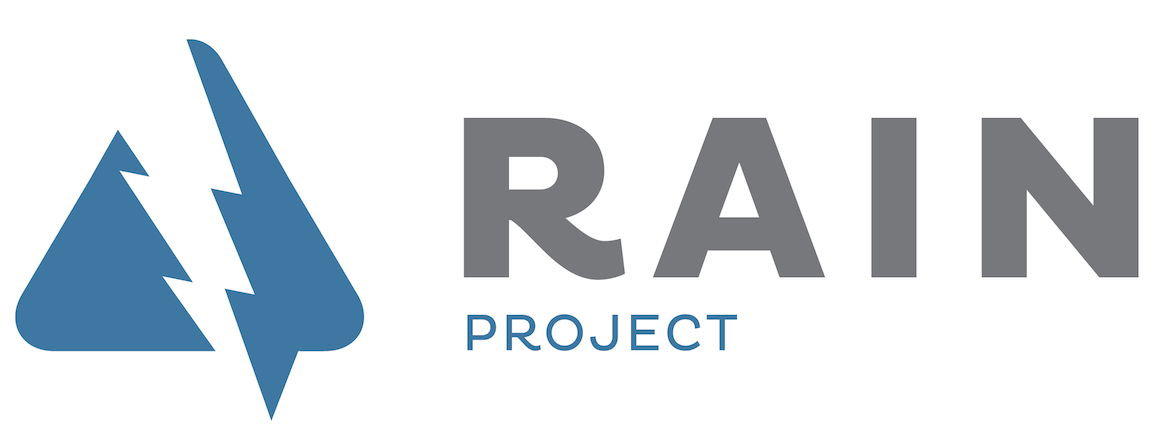 RAIN Projectwww.rain-project.euH.R. Noel van Erph.r.n.vanerp@tudelft.nl
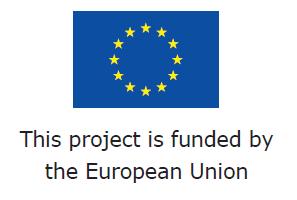